MESSAGES WINDOW
Verify that sample rate and buffer size are correct in Settings, and match those in audio interface.

If same: leave qJackCtl running, and click the ”Start” button again

If different: match the settings and restart qJackCtl
Case 1
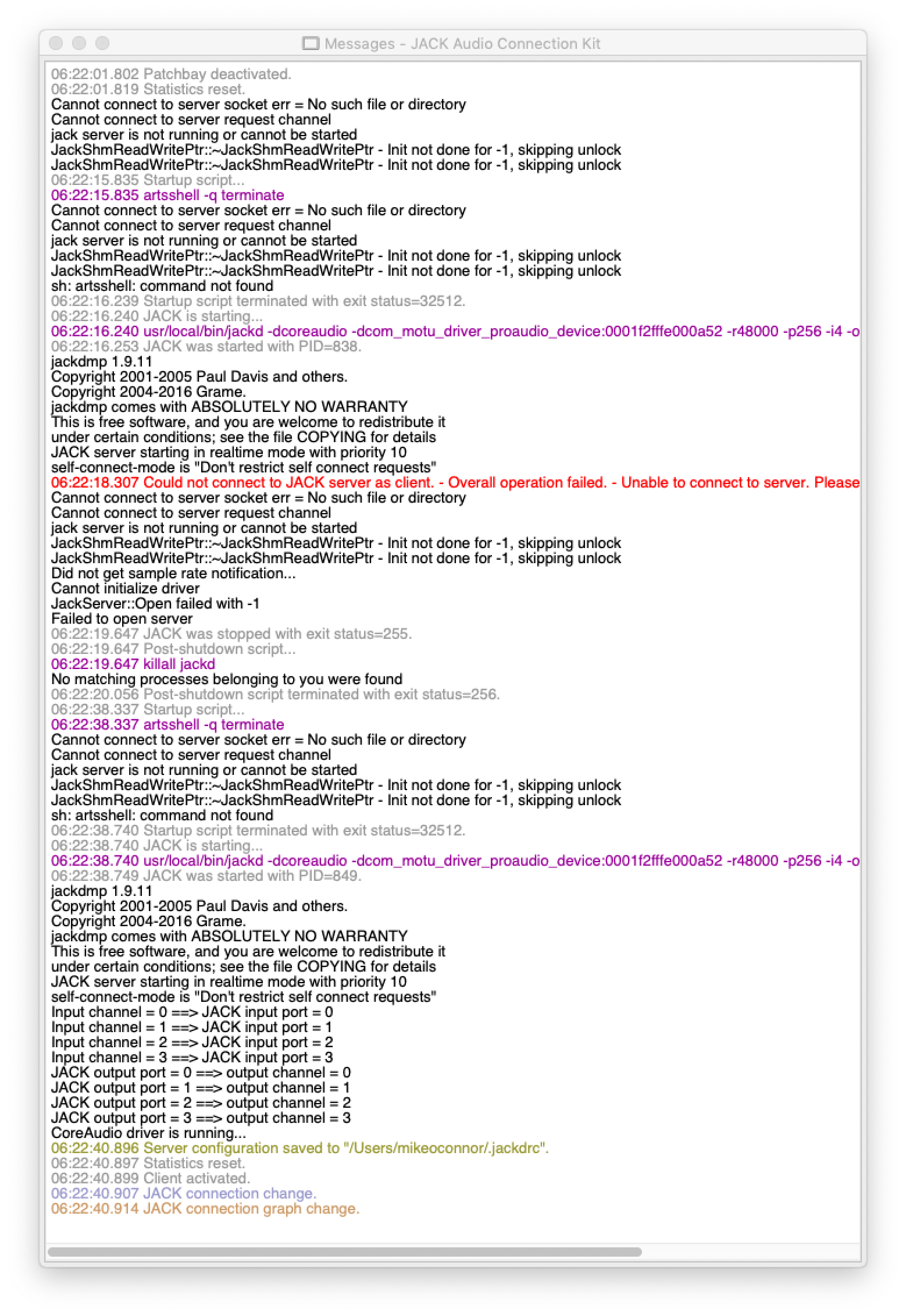 Case 2
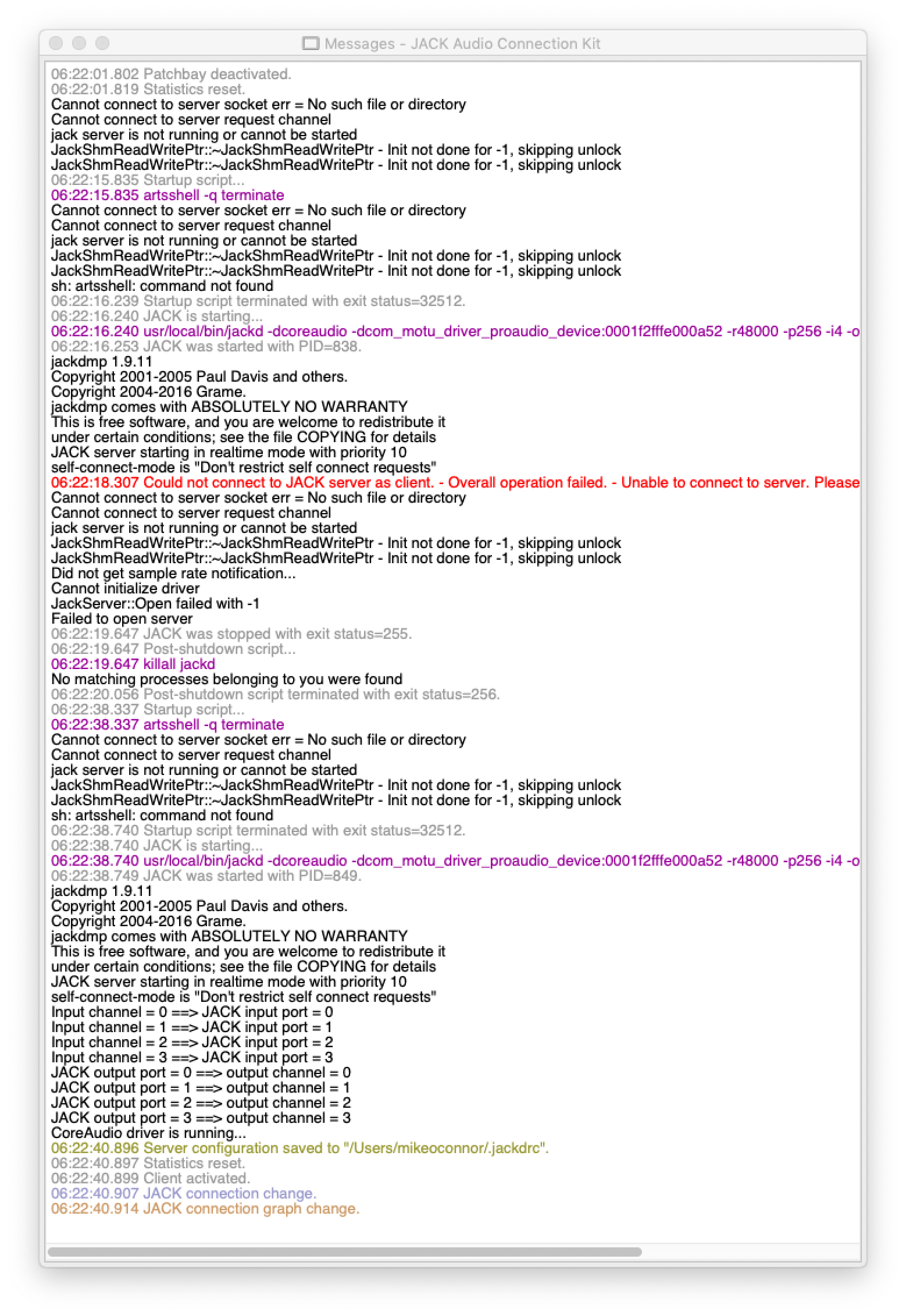 Verify that sample rate and buffer size are correct in Settings, and match those in audio interface.

If same: click the ”Start” button again

If different: click “stop,” match the settings and click “start”
Verify that sample rate and buffer size are correct in Settings, and match those in audio interface.

If same: click the ”Start” button again

If different: click “stop,” match the settings and click “start”
Case 3
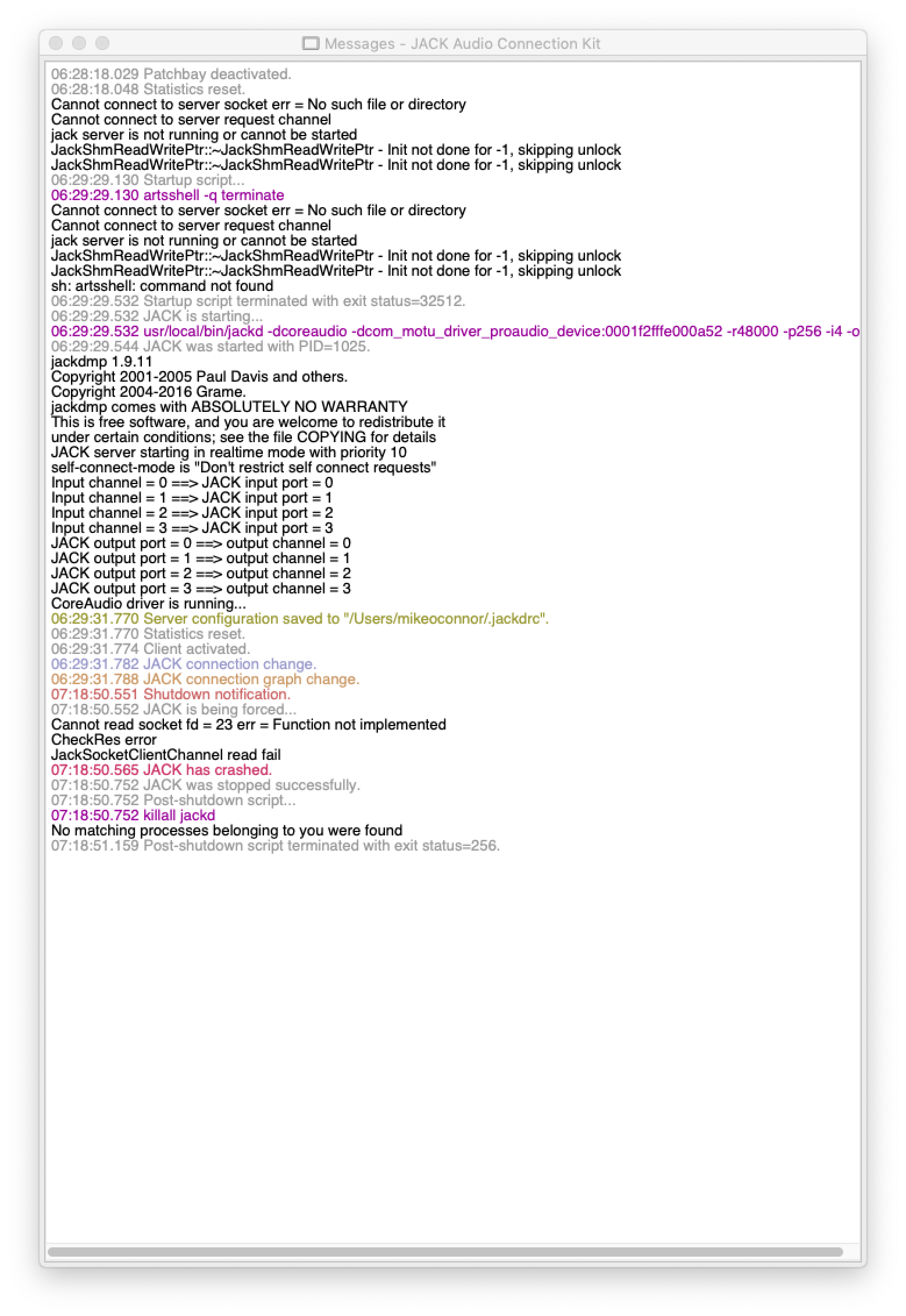 Case 4
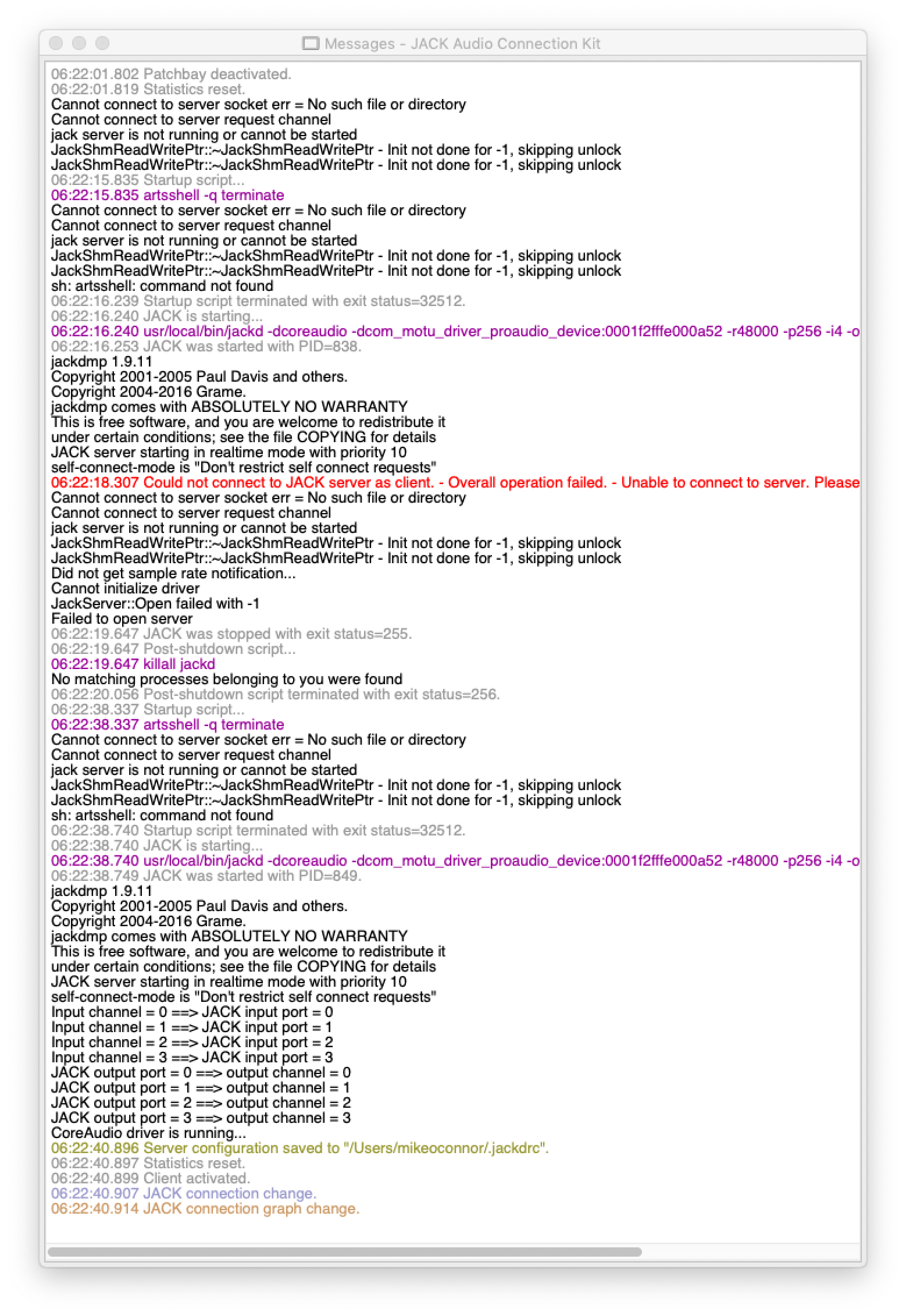 Normal startup.
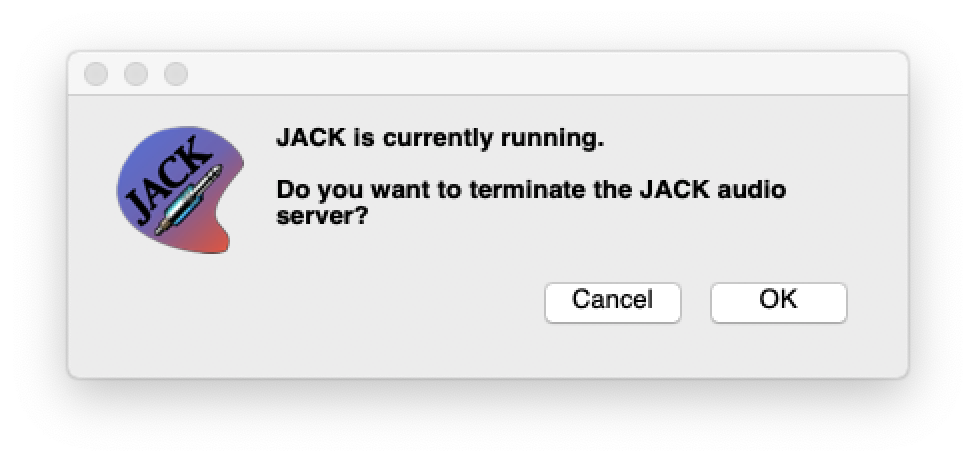 Good idea:  click cancel (which leaves the Jack server running) 

Click “Stop” in qJackCtl first

Quit qJackCtl.